ばいすう
倍数
倍
ある数量を二つ合わせた数量。
2倍
3倍
ある数量を三つ合わせた数量。
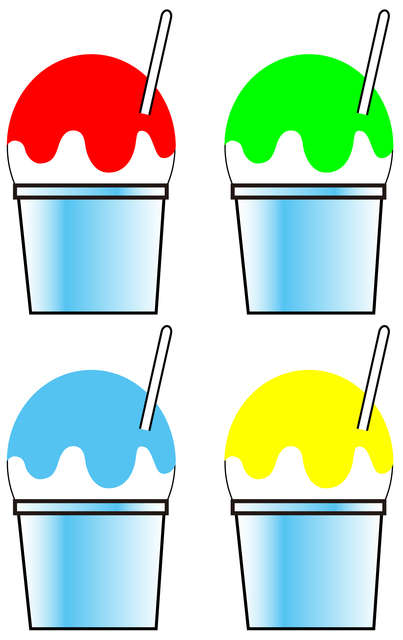 ひかりちゃん
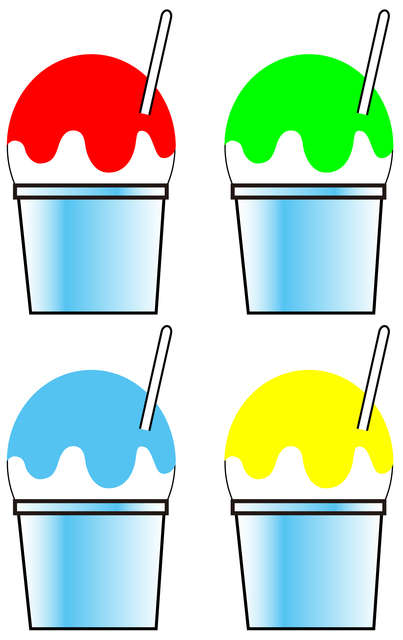 れんくん
1倍
4
4
4×1＝ 4
式
れんくん
ひかりちゃん
ひかりちゃんはれんくんの1倍の数
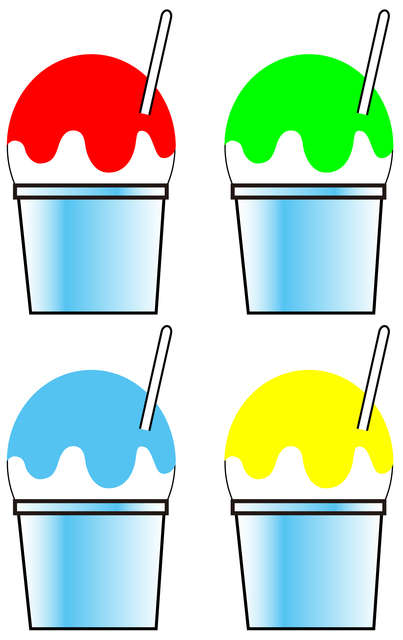 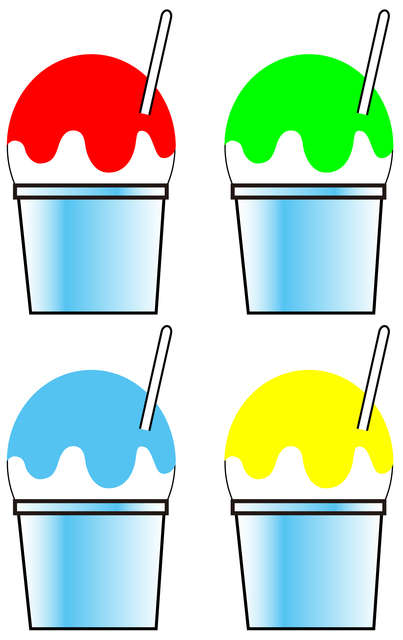 2倍
式
4×2＝ 8
8
ひかりちゃんはれんくんの2倍の数
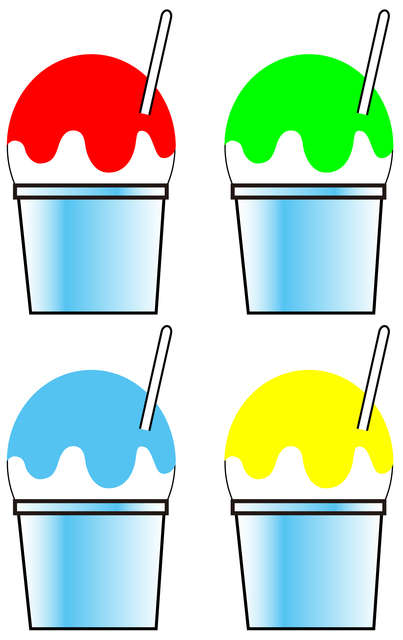 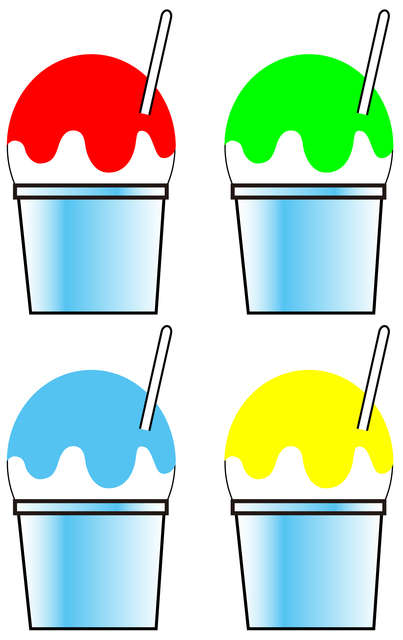 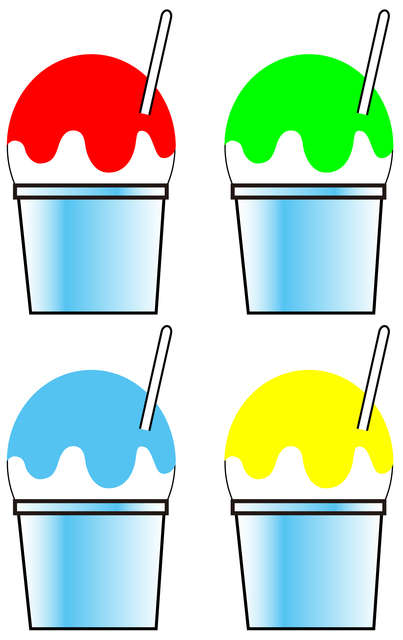 4の
倍数
式
4×3＝12
3倍
12
ひかりちゃんはれんくんの3倍の数
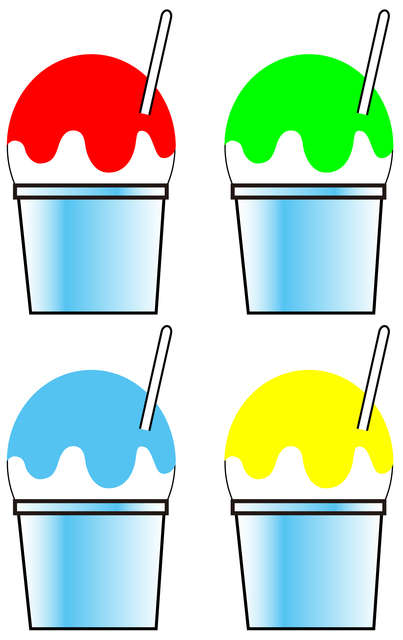 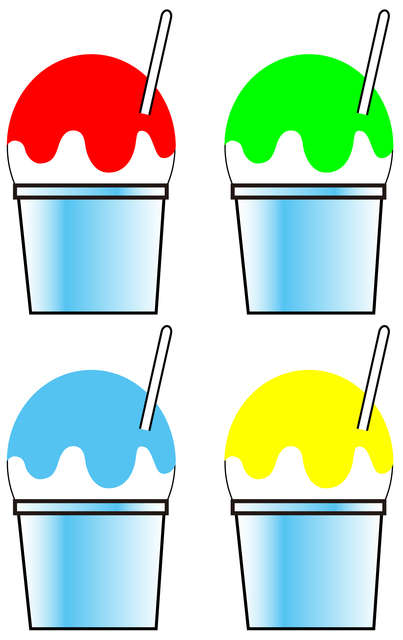 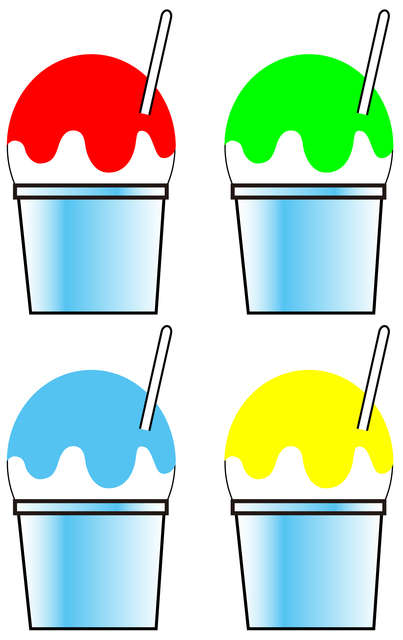 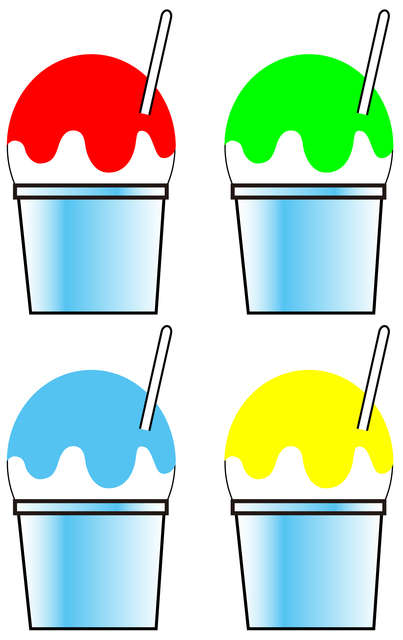 16
式
4×4＝16
4倍
ひかりちゃんはれんくんの4倍の数
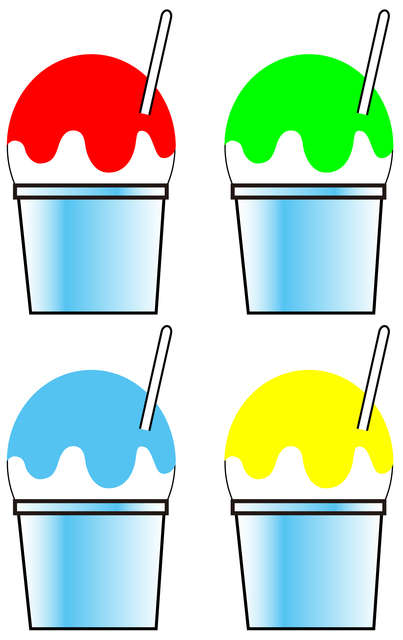 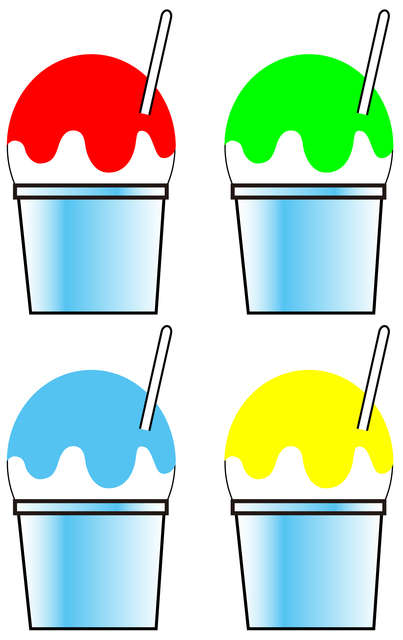 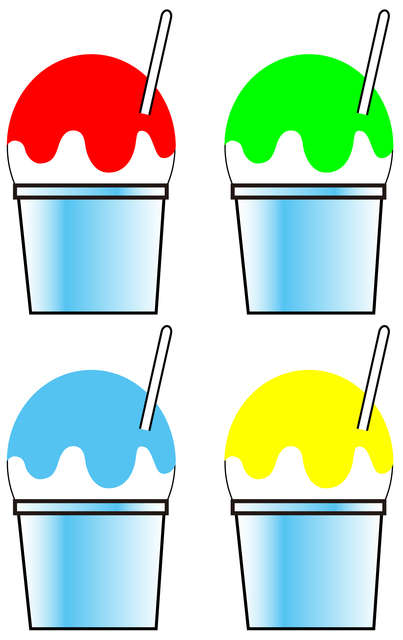 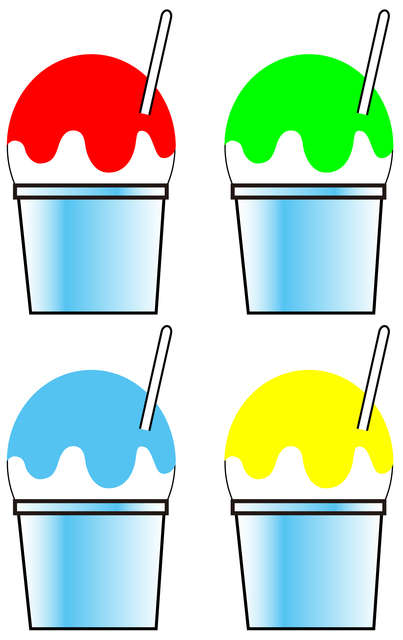 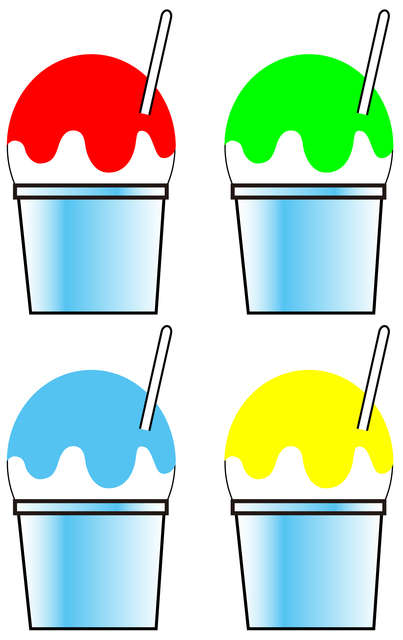 式
4×5＝20
20
5倍
ひかりちゃんはれんくんの5倍の数
4×5＝20
4の倍数
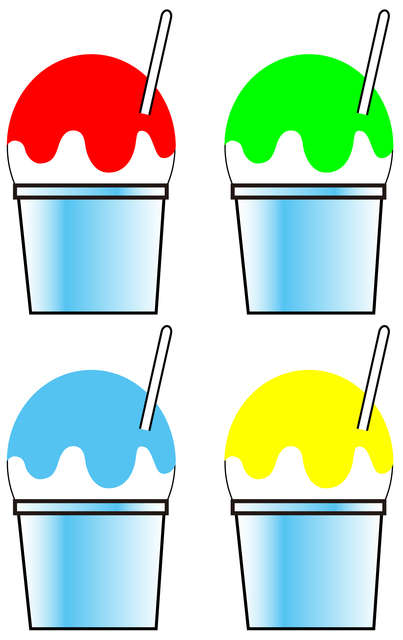 4×4＝16
…
20
8
12
16
4
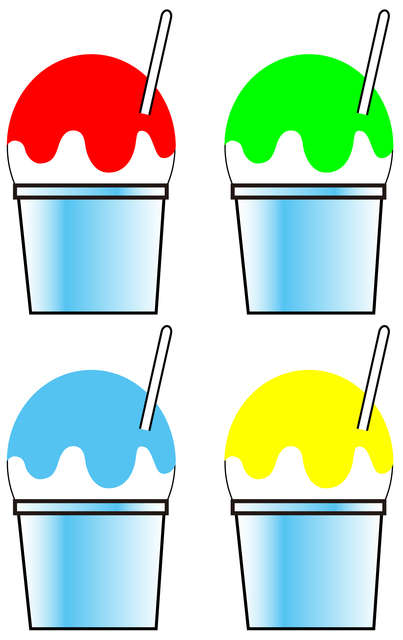 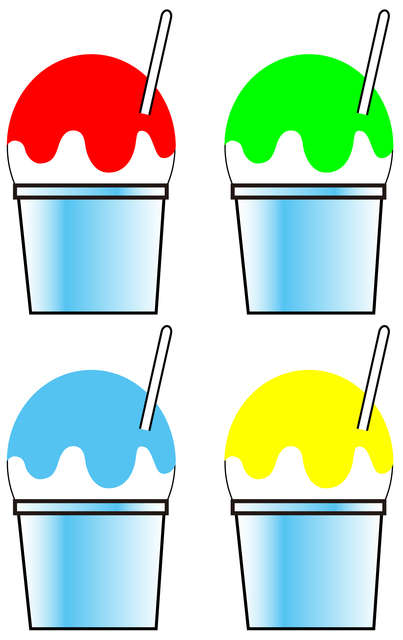 4×3＝12
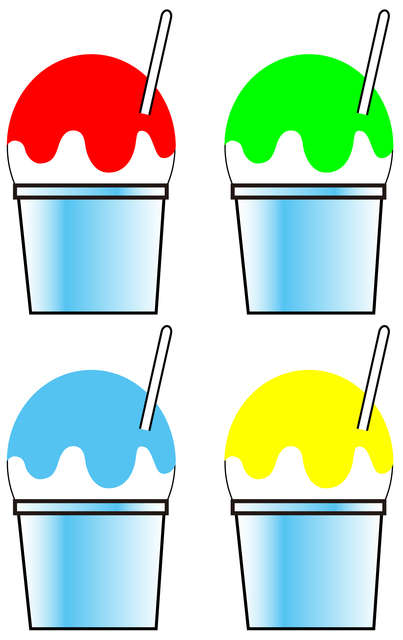 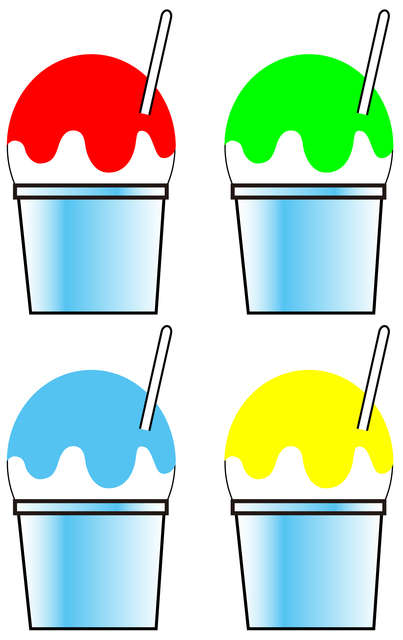 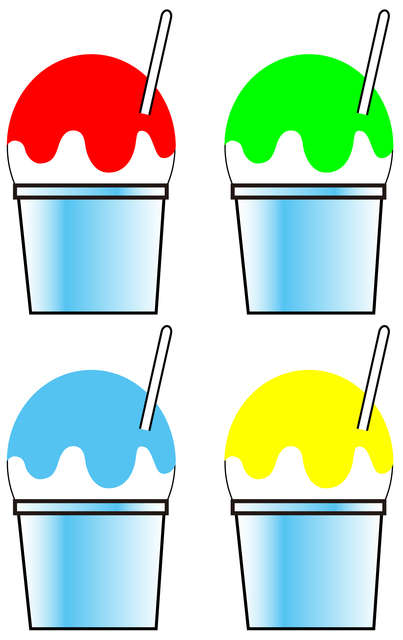 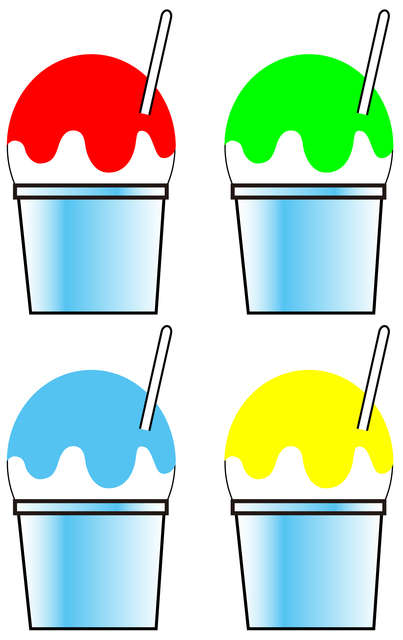 4こ
20
4×2＝ 8
16
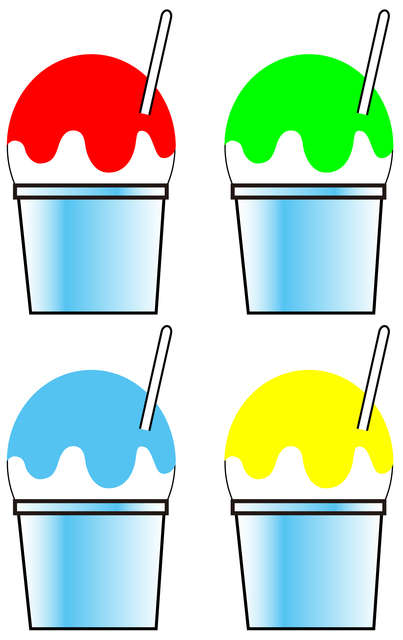 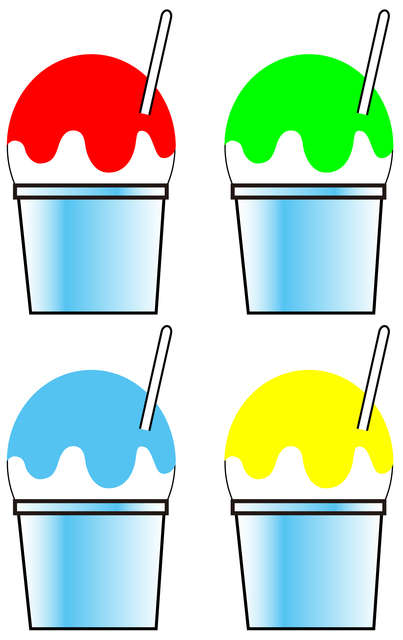 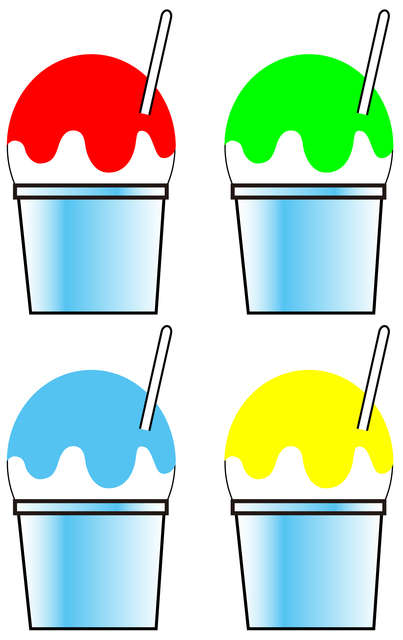 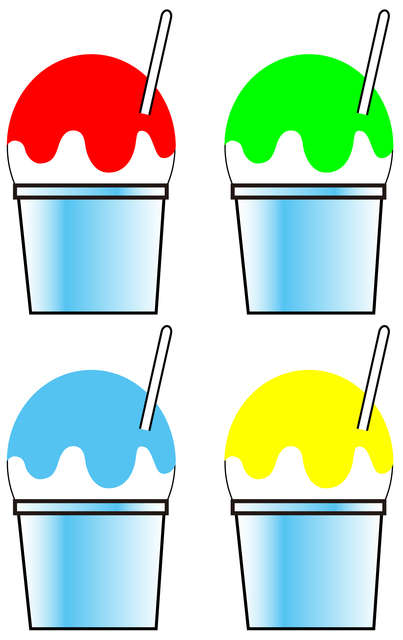 12
4×1＝ 4
8
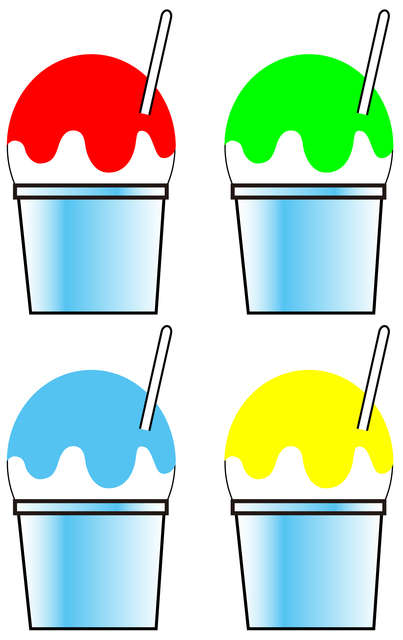 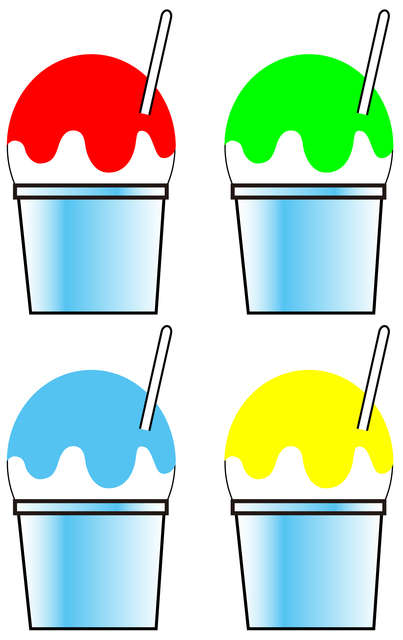 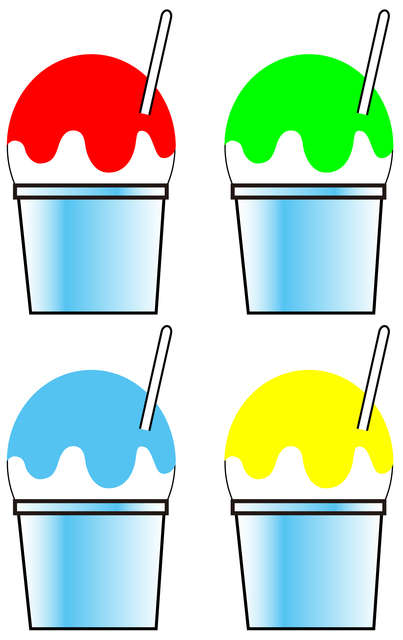 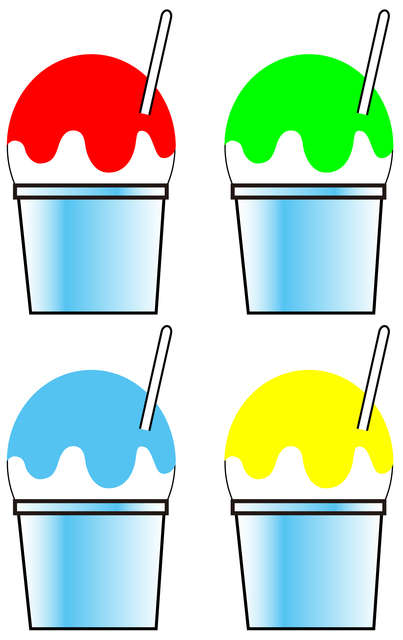 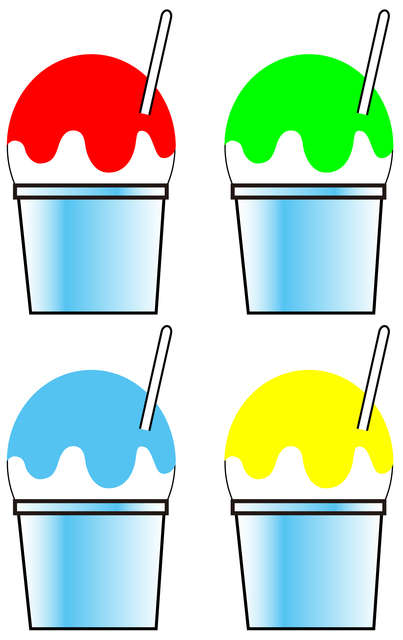 4
1倍
2倍
3倍
5倍
4倍
倍数
６に整数をかけてできる数を６の倍数という
たとえば
12
6
18
30
54
24
…
倍数
６に整数をかけてできる数を６の倍数という
6　12　18　24　30　36　42　48・・・
2に整数をかけてできる数を 2 の倍数という
2　4　6　8　10　12　14　16　・・・
3に整数をかけてできる数を 3 の倍数という
3　6　9　12　15　18　21　24　・・・
4に整数をかけてできる数を 4 の倍数という
4　8　12　16　20　24　28　32　・・・
Copyright(C) どらニャンドリル All Rights Reserved.
倍数
5に整数をかけてできる数を 5 の倍数という
5　10　15　20　25　30　35　・・・
7に整数をかけてできる数を 7 の倍数という
7　14　21　28　35　42　49　・・・
8に整数をかけてできる数を 8 の倍数という
8　16　24　32　40　48　56　・・・
9に整数をかけてできる数を 9 の倍数という
9　18　27　36　45　54　63　・・・
倍数
10に整数をかけてできる数を10の倍数という
10　20　30　40　50　60　・・・
12に整数をかけてできる数を12の倍数という
12　24　36　48　60　72　・・・
17に整数をかけてできる数を17の倍数という
17　34　51　68　85　・・・
25に整数をかけてできる数を25の倍数という
25　50　75　100　125　150　・・・
６に整数をかけてできる数を６の倍数という
６を1倍　2倍　3倍　4倍　5倍…した数
1倍  6×1＝  6　
2倍  6×2＝ 12　
3倍  6×3＝ 18　
4倍  6×4＝ 24　
5倍  6×5＝ 30
6倍  6× 6 ＝ 36　
  7倍  6× 7 ＝ 42　
  8倍  6× 8 ＝ 48　
  9倍  6× 9 ＝ 54　
10倍  6×10＝ 60
…
…
６の倍数
６に整数をかけてできる数を６の倍数という
６の倍数はだれだ
６の何倍かわかるかな
モンくん
ライくん
ワンくん
ニャンくん
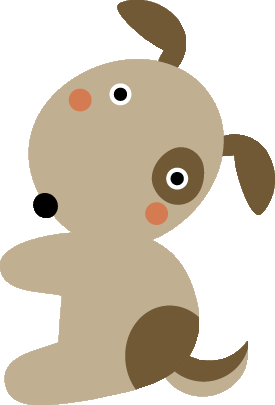 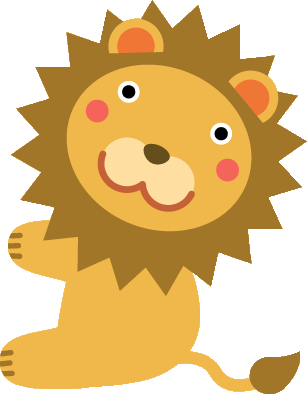 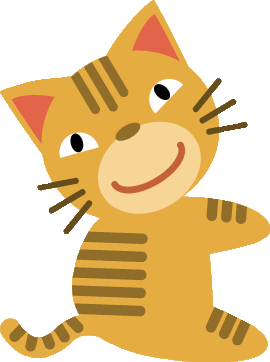 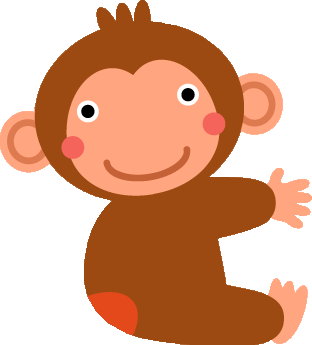 45
63
36
54
2に整数をかけてできる数を2の倍数という
2の倍数はだれだ
2の何倍かわかるかな
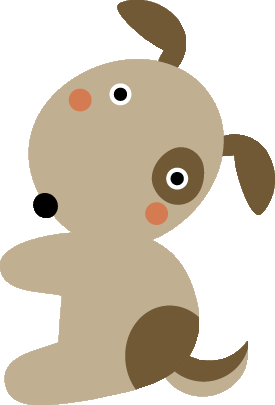 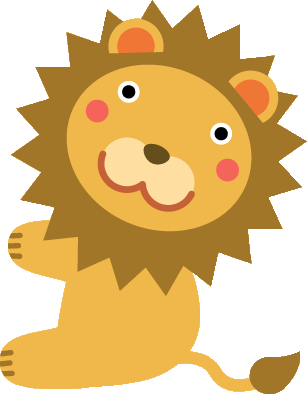 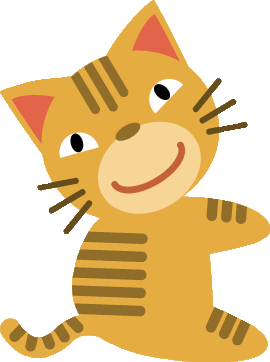 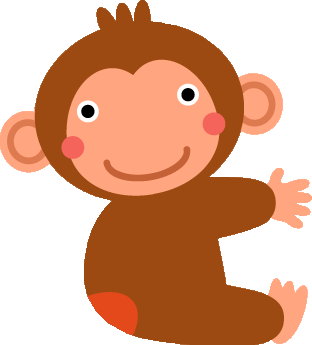 12
18
9
14
３に整数をかけてできる数を3の倍数という
3の倍数はだれだ
3の何倍かわかるかな
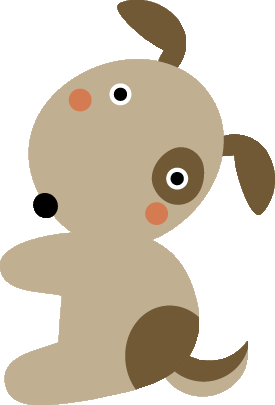 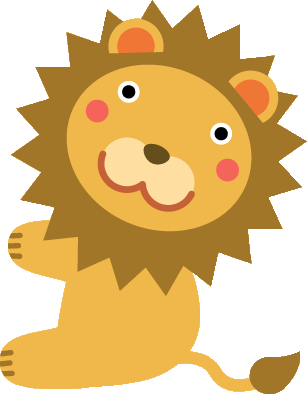 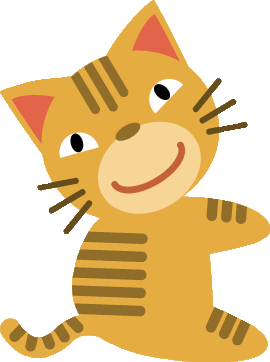 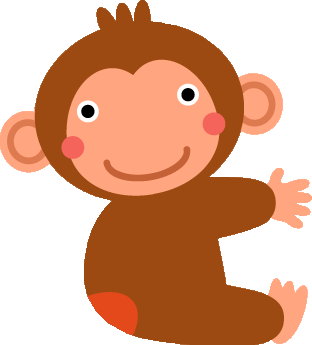 12
16
9
6
16
3の倍数は？
18
5
21
2
60
12
20
10
8
4
9
7
14
19
3の倍数は？
16
1
5
2
12
22
8
20
14
3
10
6
4
9
32
7
26
4の倍数は？
23
36
5
2
21
18
12
10
14
11
6
9
28
7
15
24
4の倍数は？
16
18
1
5
2
12
21
14
13
10
6
8
4
9
7
15
4の倍数は？
16
26
18
5
22
20
21
14
13
10
24
28
62
9
43
15
4の倍数は？
26
18
24
22
21
9
14
34
32
10
28
20
9
62
43
15
6の倍数は？
60
18
14
22
12
38
35
27
34
36
10
24
26
29
48
15
5の倍数　小さいほうから　4つ
×4
×1
×2
×3
20
10
5
15
6の倍数　小さいほうから　4つ
×4
×1
×2
×3
24
12
6
18
7の倍数　小さいほうから　4つ
×4
×1
×2
×3
28
14
7
21
8の倍数　小さいほうから　4つ
×4
×1
×2
×3
32
16
8
24
9の倍数　小さいほうから　4つ
×4
×1
×2
×3
36
18
9
27
12の倍数　小さいほうから　5つ
×4
×1
×2
×3
×5
48
24
12
60
36
2の倍数は？
16
27
18
３の倍数は？
20
8
2
12
21
14
3
10
6
4
9
22
15
24
３の倍数は？
2の倍数は？
発見！
1
2
3
4
5
6
8
9
10
12
7
11
24
13
14
15
16
17
18
19
20
21
22
23
36
25
26
27
28
29
30
31
32
33
34
35
2の倍数にも3の倍数にもなっている数を
２と３の公倍数といいます。
６の倍数
公の意味
共通
(どちらにもあてはまる)
2の倍数にも3の倍数にもなっている数を
２と３の公倍数といいます。
共通の倍数
4の倍数は？
3の倍数は？
発見！
1
2
5
8
9
10
11
4
6
7
3
12
24
13
14
15
16
17
18
19
20
21
22
23
36
25
26
27
28
29
30
31
32
33
34
35
3の倍数にも4の倍数にもなっている数を
3と4の公倍数といいます。
12の倍数
2の倍数にも3の倍数にもなっている数を
2と3の公倍数といいます。
3の倍数にも4の倍数にもなっている数を
3と4の公倍数といいます。
２の倍数にも4の倍数にもなっている数を
２と4の公倍数といいます。
５の倍数にも６の倍数にもなっている数を
５と６の公倍数といいます。
倍数
６に整数をかけてできる数を
６の倍数という
6×2　 6×3　6×4
6×1
12　　18　　24     …
6
６の倍数
公倍数
2の倍数にも3の倍数にもなっている数を
2と3の公倍数といいます。
2の倍数
２　４　６　８　10     12      14       …
3         6        9          12            15　…
3の倍数
公倍数のうちいちばん小さな数を
最小公倍数といいます。
２と３の公倍数　両方の倍数から公倍数をみつける
2の倍数
２　４　６　８　10     12      14       …
3         6        9          12            15　…
3の倍数
3の倍数の中から2の倍数をみつける
×
×
×
3         6        9          12            15　…
3の倍数
３は2の倍数
ではない×
6は2の倍数
〇
３と４の公倍数　両方の倍数から公倍数をみつける
3   6   9   12   15   18   21   24   27   30 …
3の倍数
4    8    12     16      20     24     28    32　…
4の倍数
4の倍数の中から3の倍数をみつける
×
×
×
×
×
×
4    8    12     16      20     24     28    32　…
4の倍数
６と８の公倍数　両方の倍数から公倍数をみつける
6   12   18   24   30   36   42   48   54    …
6の倍数
8     16     24      32     40     48    56   …
8の倍数
8の倍数の中から6の倍数をみつける
×
×
×
×
×
×
8    16    24    32    40    48    56    64    72    …
8の倍数
2の倍数にも3の倍数にも4の倍数にもなっている公倍数を見つけましょう。
２の倍数は？
３の倍数は？
４の倍数から
４の倍数
４
８
12
16
20
24
28
32
36
最小公倍数
12
48　…
24
36
4の倍数にも6の倍数にも9の倍数にもなっている公倍数を見つけましょう。
４の倍数は？
６の倍数は？
９の倍数から
９の倍数
9
18
27
36
45
54
63
72
81
最小公倍数
36
144　…
72
108
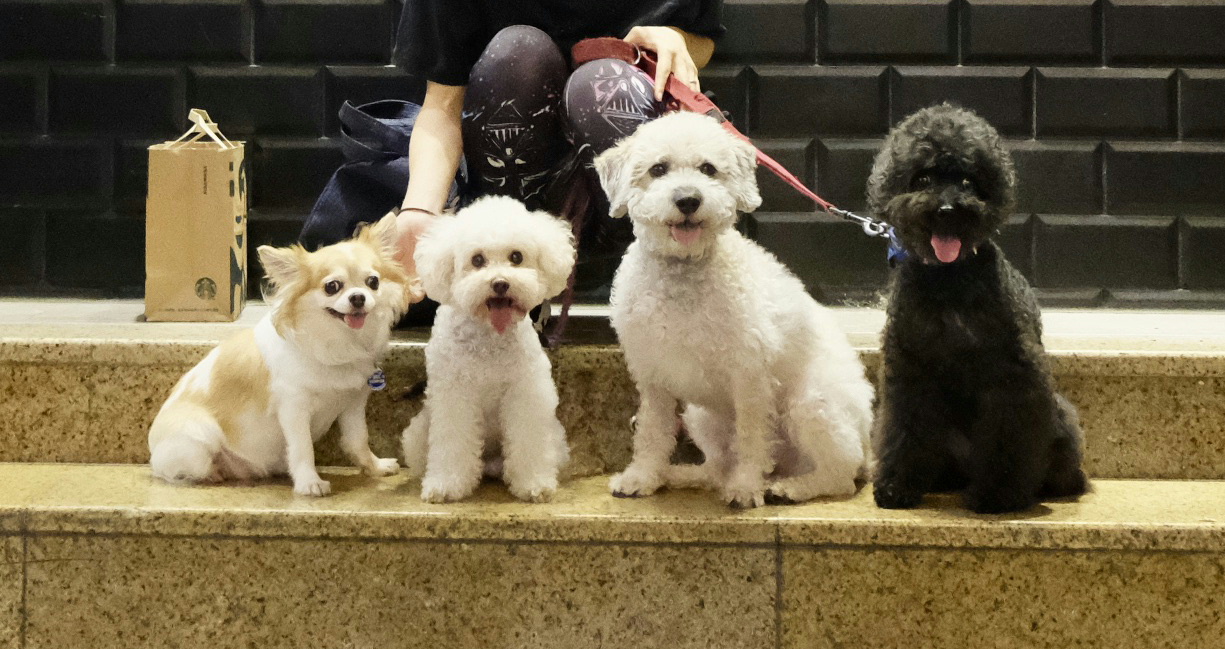 2
倍
うちのわんこたち
バイバイ
Copyright(C) どらニャンドリル All Rights Reserved.
designed by T.Shinya
倍数のおまけ
２と５の倍数はわかると思うので，あと3の倍数　
9の倍数見つけ方は同じなので覚えておくと便利です
694　　0  2  4  6  8
2の倍数
下一桁が偶数
偶数
3の倍数
各桁の和が3の倍数
42は3の倍数
42　  4＋2＝6
87　  8+7=15     　87は3の倍数
116
4の倍数
下2桁が4の倍数
0 　か　5
5の倍数
下1桁が5の倍数
80　　75　　865
6の倍数
2の倍数でも3の倍数でもある
②各桁の和が3の倍数
①下一桁が偶数
①，②どちらも当てはまったら6の倍数
8の倍数
下3桁が8の倍数
274824
9の倍数
各桁の和が9の倍数
108　1＋0＋8＝9　108は9の倍数
135　1＋3＋5＝9　135は9の倍数
3の倍数でも4の倍数でもある
12の倍数
各桁の和が3の倍数
下2桁が4の倍数